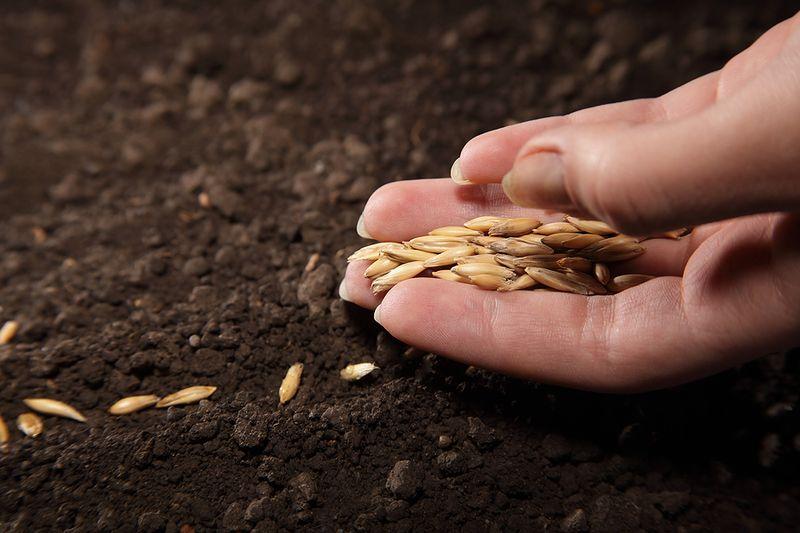 Planting Seeds of Reproducibility 
in the Introductory Statistics Course 
with R Markdown
Mine Çetinkaya-Rundel, Duke University
Andrew Bray, Mt. Holyoke College
Which of the following data analysis tools do you use?
Command line (R, SAS, python, etc.).
Menu-based (Minitab, SPSS, Fathom, StatCrunch, etc.).
None of the above.
poll
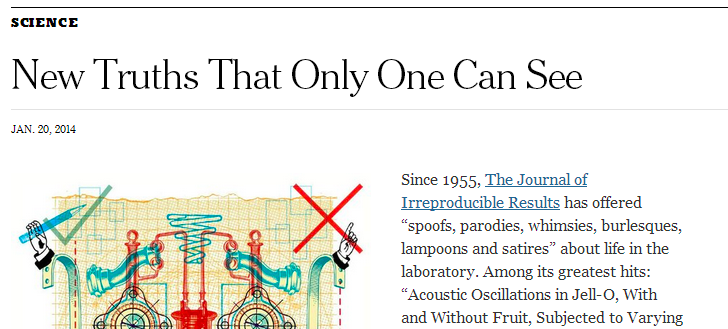 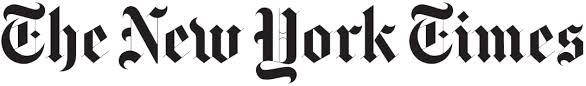 popular press
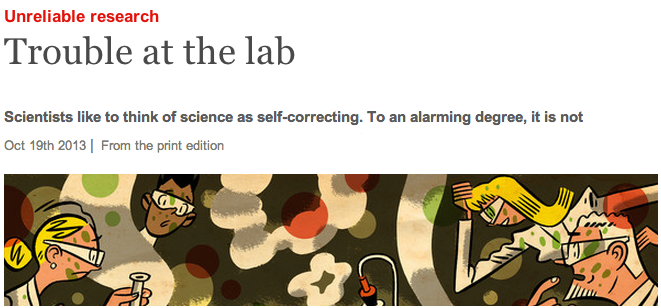 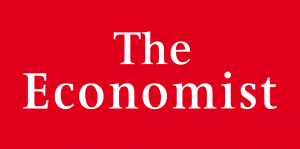 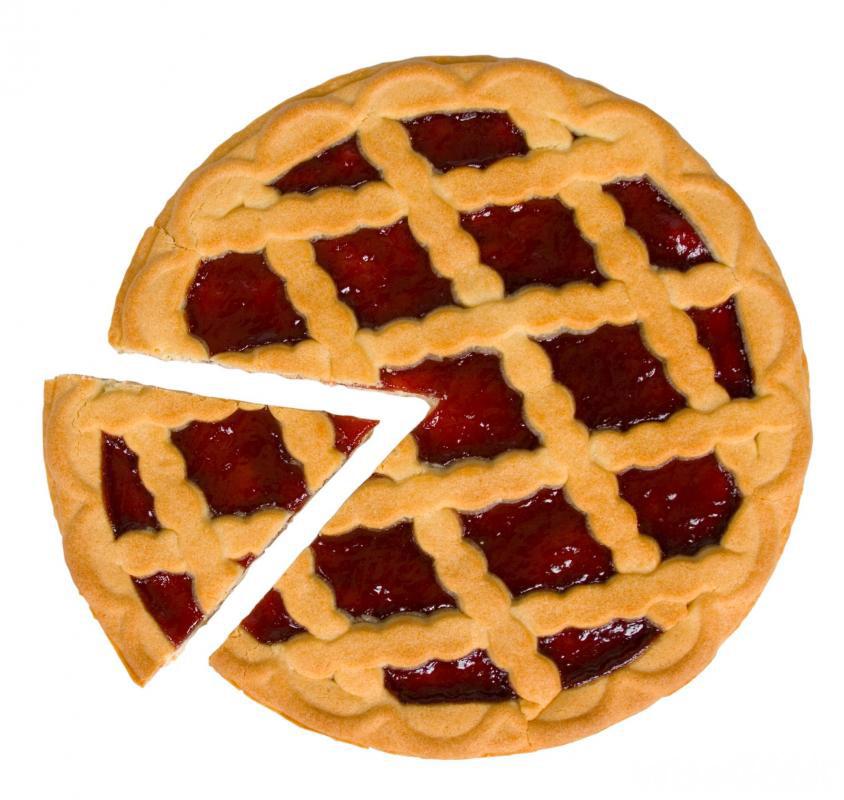 role of statisticians
reproducibility of the data analysis
My students do collaborative work (such as a project) that has a writing and a computing component.
Yes
No
poll
data analysis
write-up
- research question & context
- interpretations
- conclusions
- descriptive stats
- plots & tables
- model output
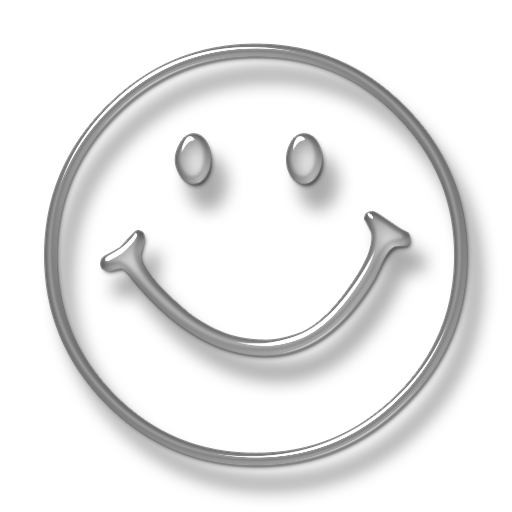 - familiar format (Word)
traditional
copy-paste
copy-paste
lab report
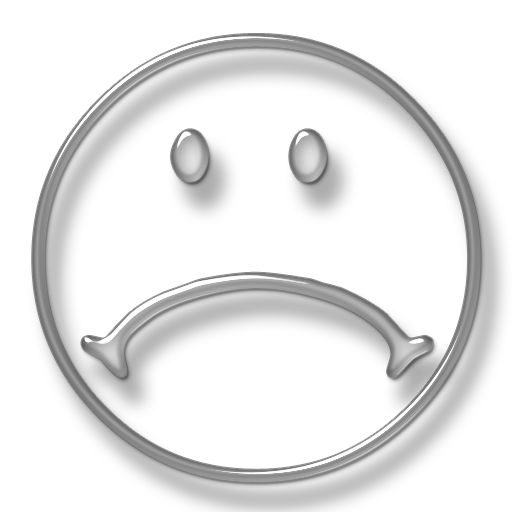 - impossible to reproduce
- very difficult to update
- very easy for mistakes to creep in
- messy
text block
- easy to reproduce
- easy to collaborate
- easy to update
- standardized format
- faster
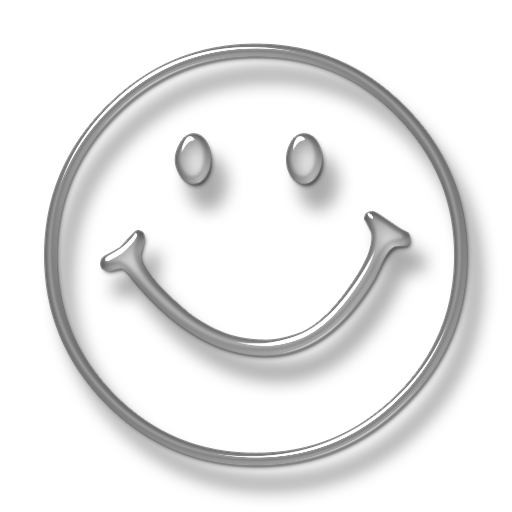 data analysis
a better approach
text block
data analysis
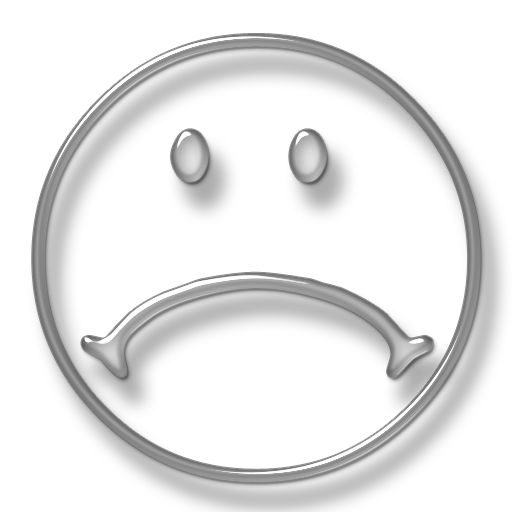 - must learn syntax
- must be immaculate to compile
text block
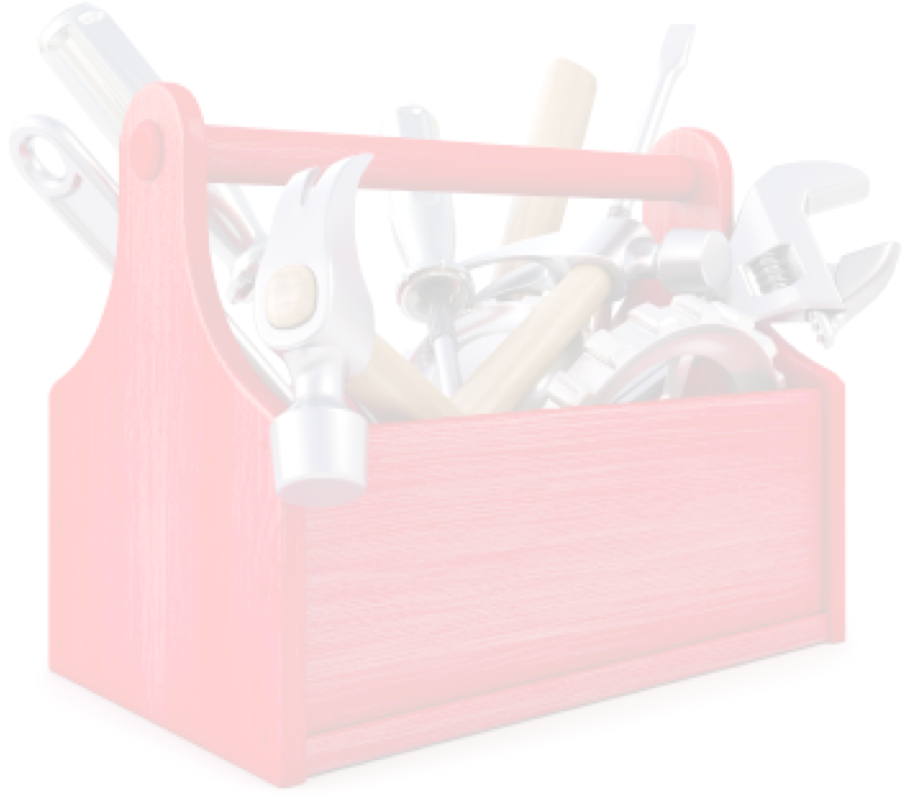 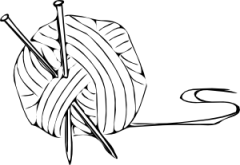 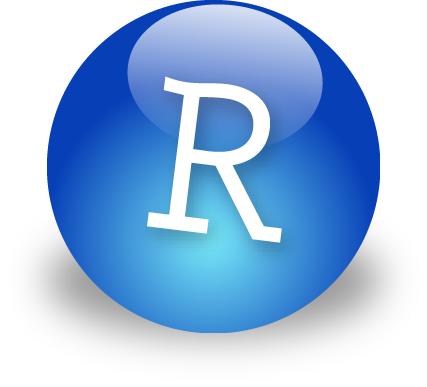 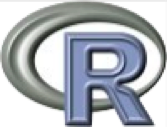 +
+
toolbox
text block
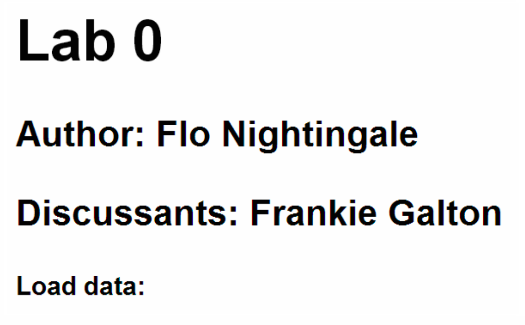 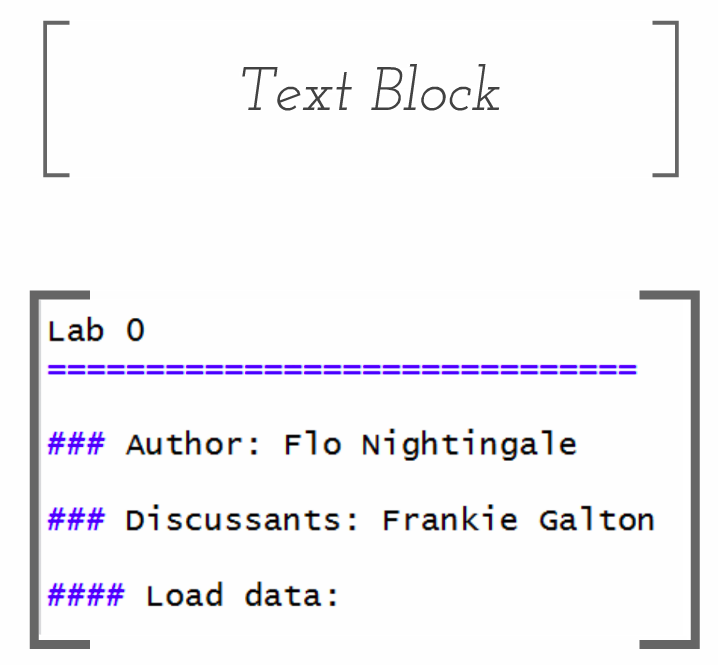 syntax
text options
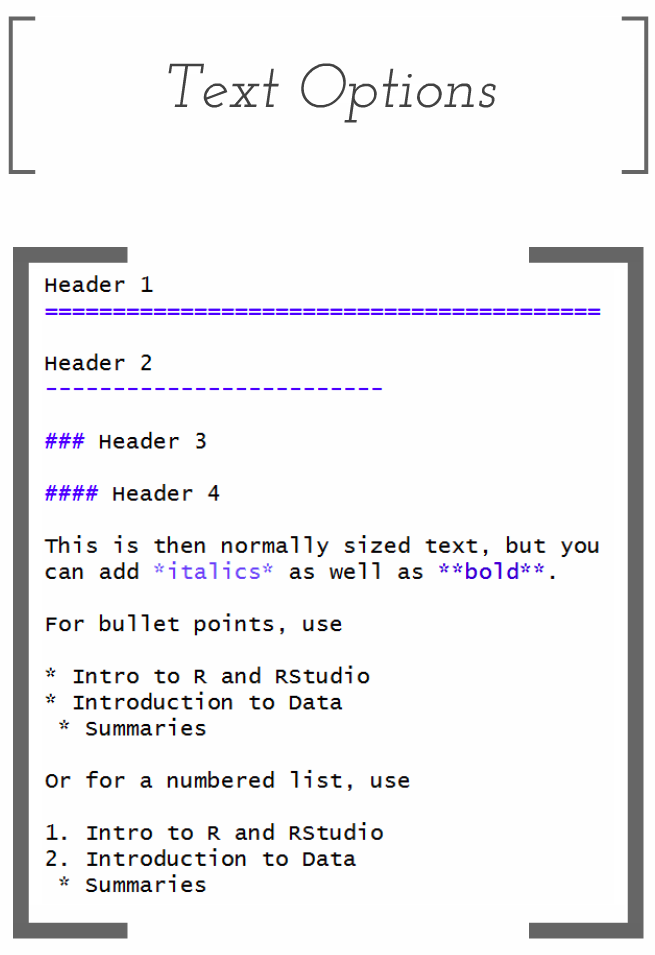 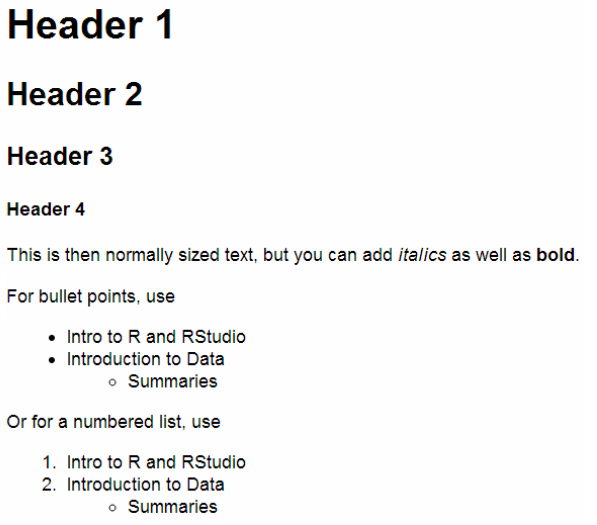 syntax
data analysis
(aka the R chunk)
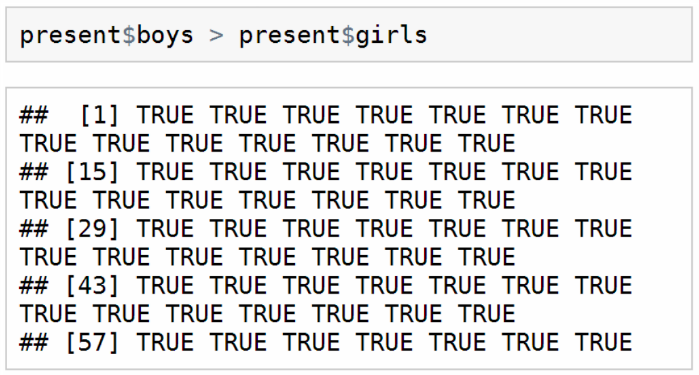 syntax
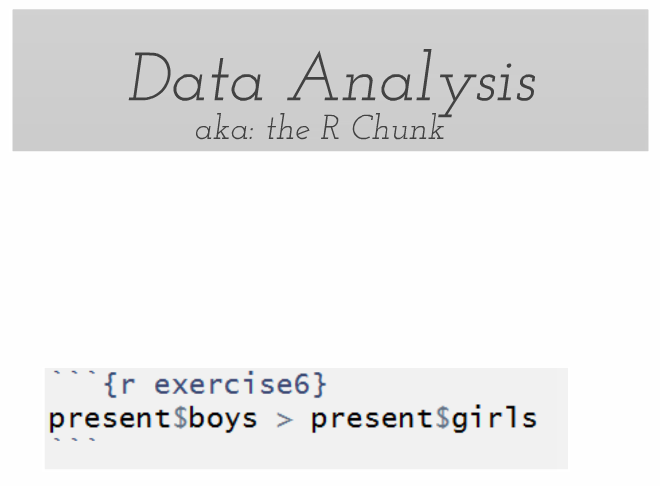 text block
R chunk
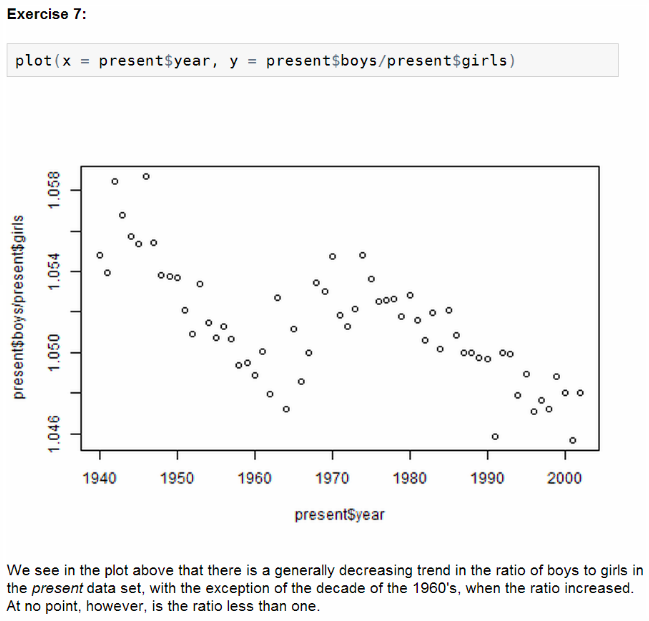 text block
syntax
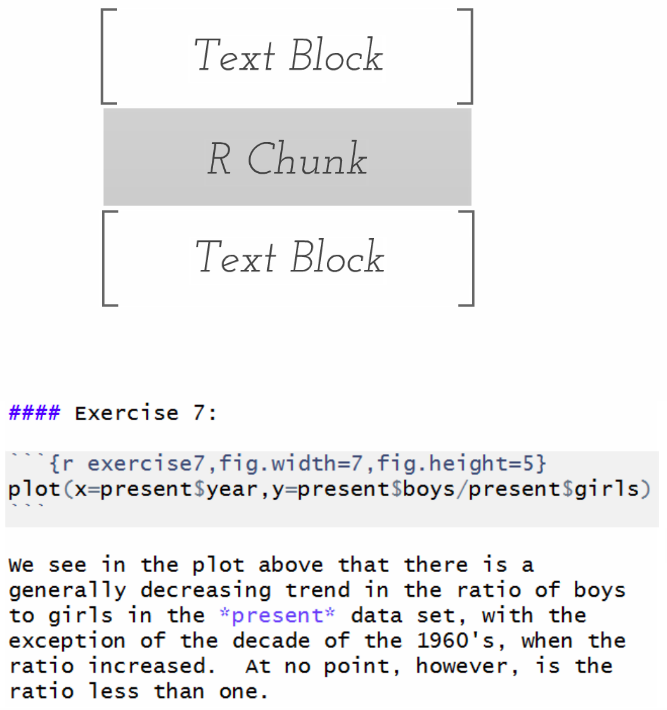 demo
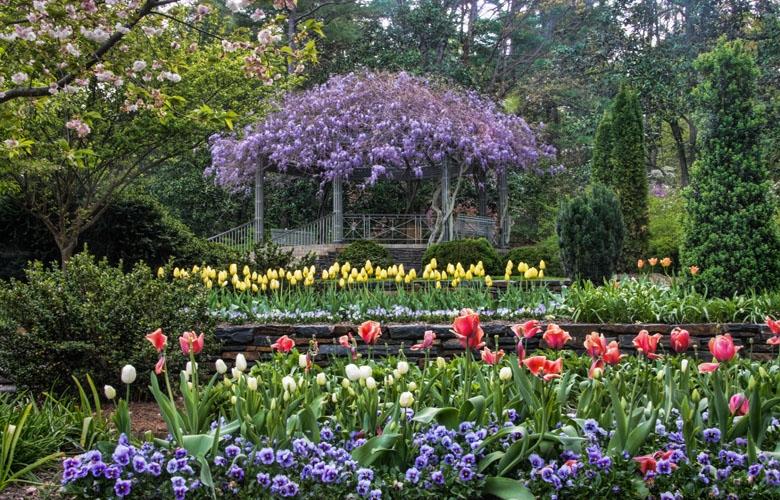 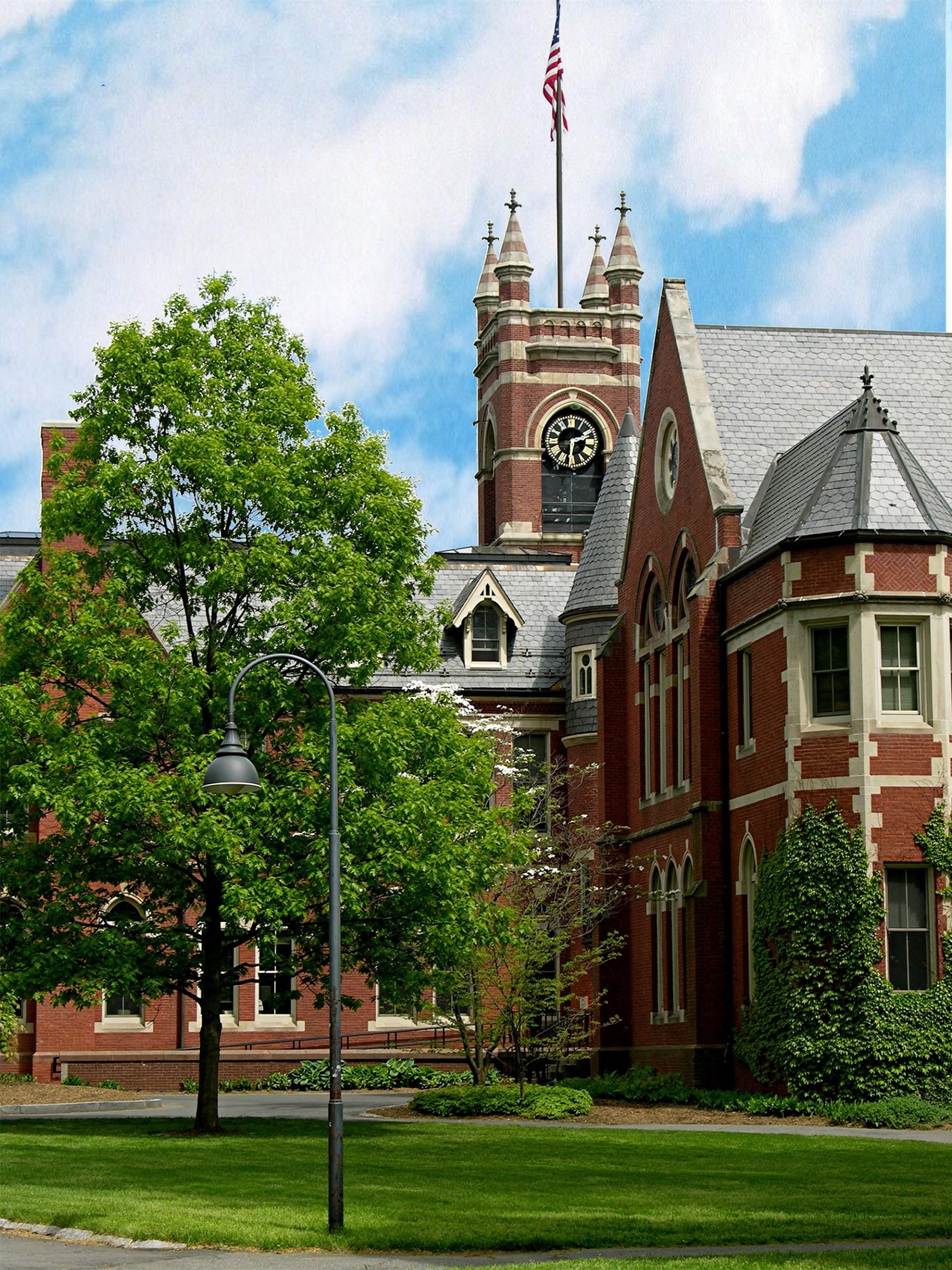 duke university
smith college
in use since Fall 2012

intro course with calc pre-calc + regression course

students typically have no programming background

weekly labs + homeworks

team-based project 
with a technical appendix
in use since Fall 2012

large non-calc based 
intro courses

students typically have no programming background

weekly labs

individual + team-based project
experience
instills early the idea that all analysis must be done in a reproducible framework
eases collaboration on labs and projects
reproducible science… 
and better teaching
markdown workflow emphasizes iteration
removes ambiguity from grading
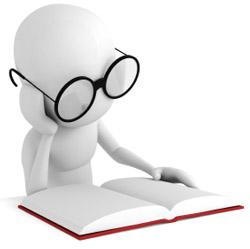 - Paper:
Ben Baumer, Mine Cetinkaya-Rundel, Andrew Bray, 
Linda Loi, and Nick Horton (2014). 
R Markdown: Integrating A Reproducible Analysis Tool 
into Introductory Statistics. 
Technology Innovations in Statistics Education, 8(1).
http://escholarship.org/uc/item/90b2f5xh
further reading
- Slides: http://bit.ly/ecots2014_reproducible
- Sample lab document at 
http://stat.duke.edu/~mc301/talks/ecots2014/sample_lab.pdf.

- Sample markdown template at 
http://stat.duke.edu/~mc301/talks/ecots2014/template.Rmd.
What is your primary reservation about teaching a reproducible data analysis framework?
My students will find it too difficult.
I don’t have the time; the intro course is already packed as is.
Other reservation…
None - I’m sold.
poll
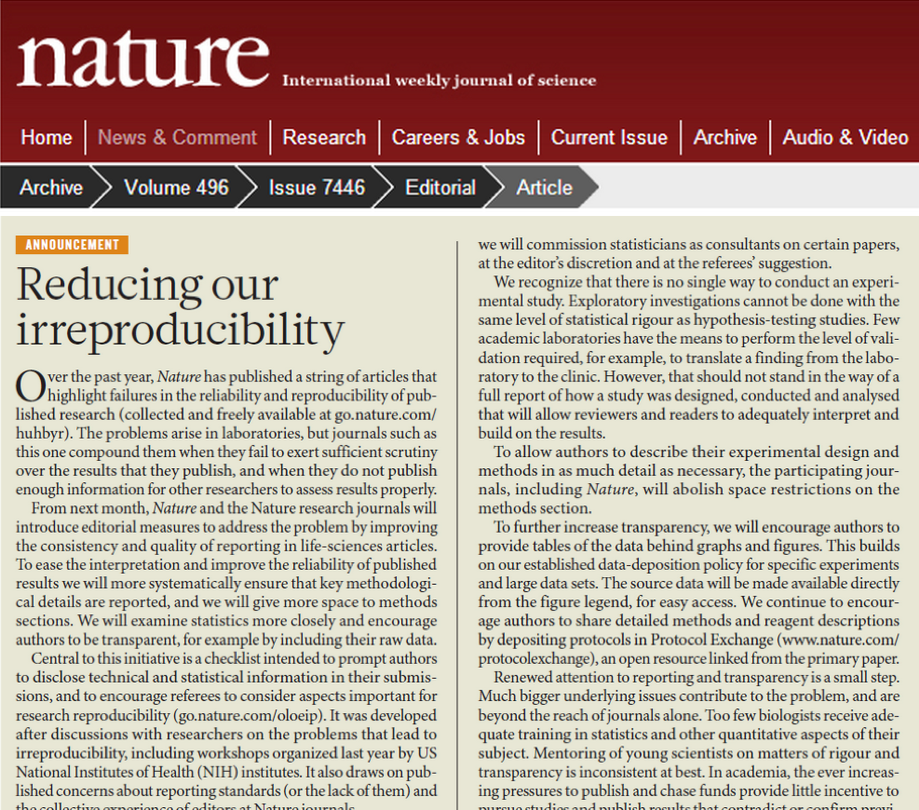 parting thoughts
“We urge others to take note . . . and do whatever they can to improve research reproducibility.”
Mine - mine@stat.duke.edu / @minebocek

Andrew - abray@smith.edu
questions